Соблюдая ПДД – сохраняешь жизнь!
Единый день безопасности дорожного движения
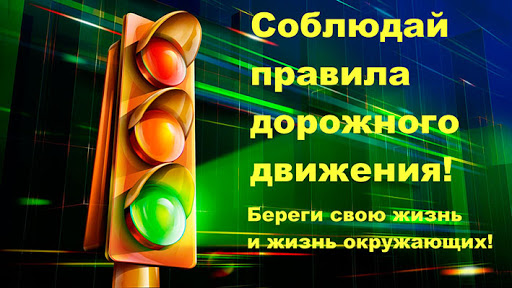 29 января 2021 года по всей стране пройдет Единый день безопасности дорожного движения под девизом «Соблюдая ПДД – сохраняешь жизнь!», целью которого является пропаганда соблюдения ПДД всеми участниками дорожного движения!
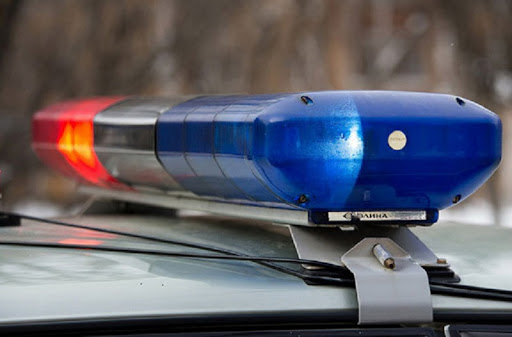 Состояние аварийности на территории г.Минска за 2020 год
Виды ДТП:
Наезды на пешеходов
Исходя из анализа аварийной обстановки в 2020 году на территории столицы самым распространенным видом ДТП является наезд на пешехода. За 12 месяцев зарегистрировано 243 ДТП, в результате которых 17 человек погибли, 240 получили травмы различной степени тяжести, причем 172 ДТП произошли на обозначенных пешеходных переходах.
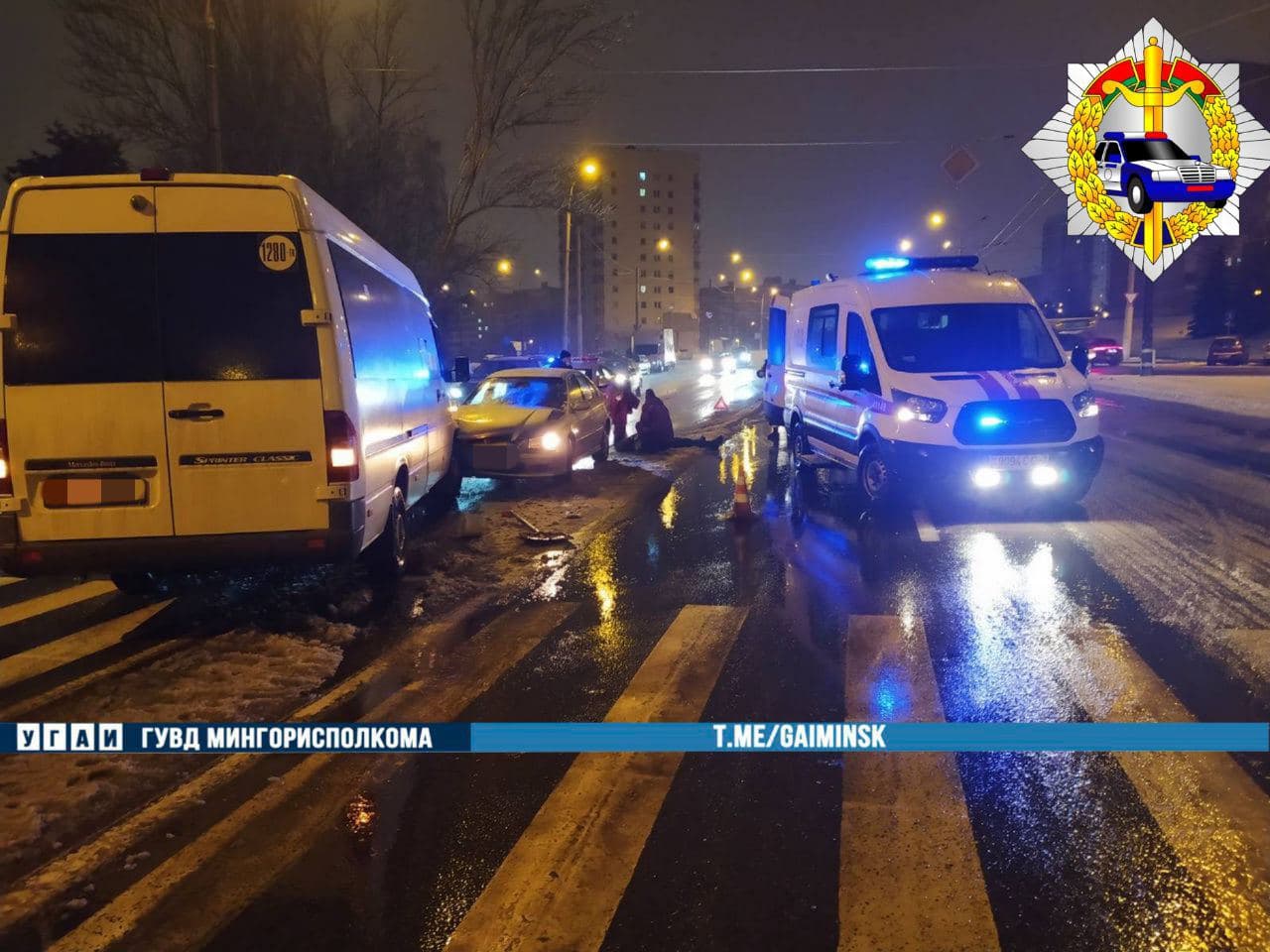 Так, 22 января 2021 года, около 23 часов, водитель автомобиля «Дачиа Логан», 1984 года рождения, двигался по ул.Орловской со стороны пр.Победителей в направлении Долгиновского тракта и у дома 55 совершил наезд на пешехода - мужчину, который пересекал проезжую часть вне пешеходного перехода. Пешеход скончался после реанимационных действий в машине скорой медицинской помощи.
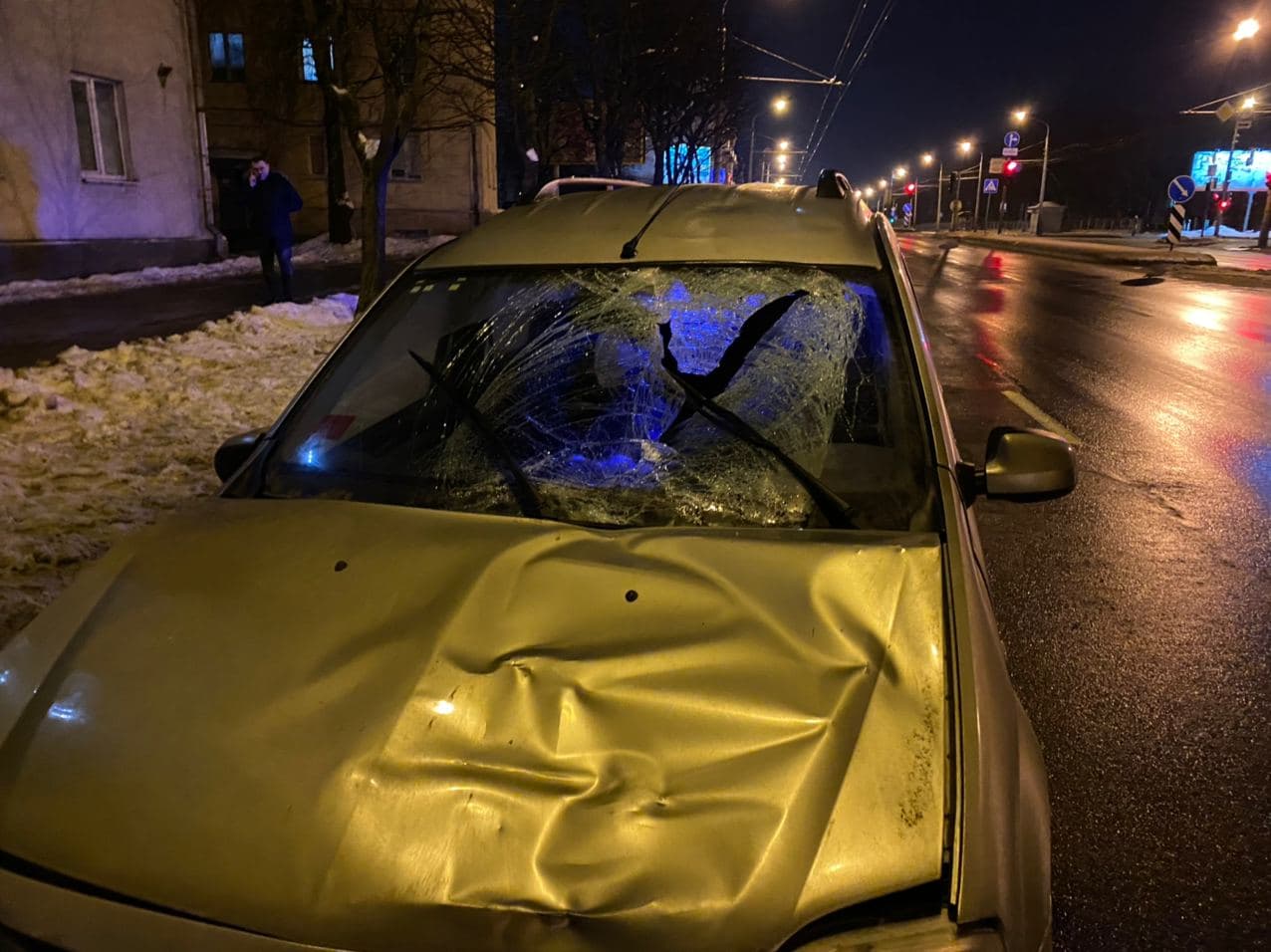 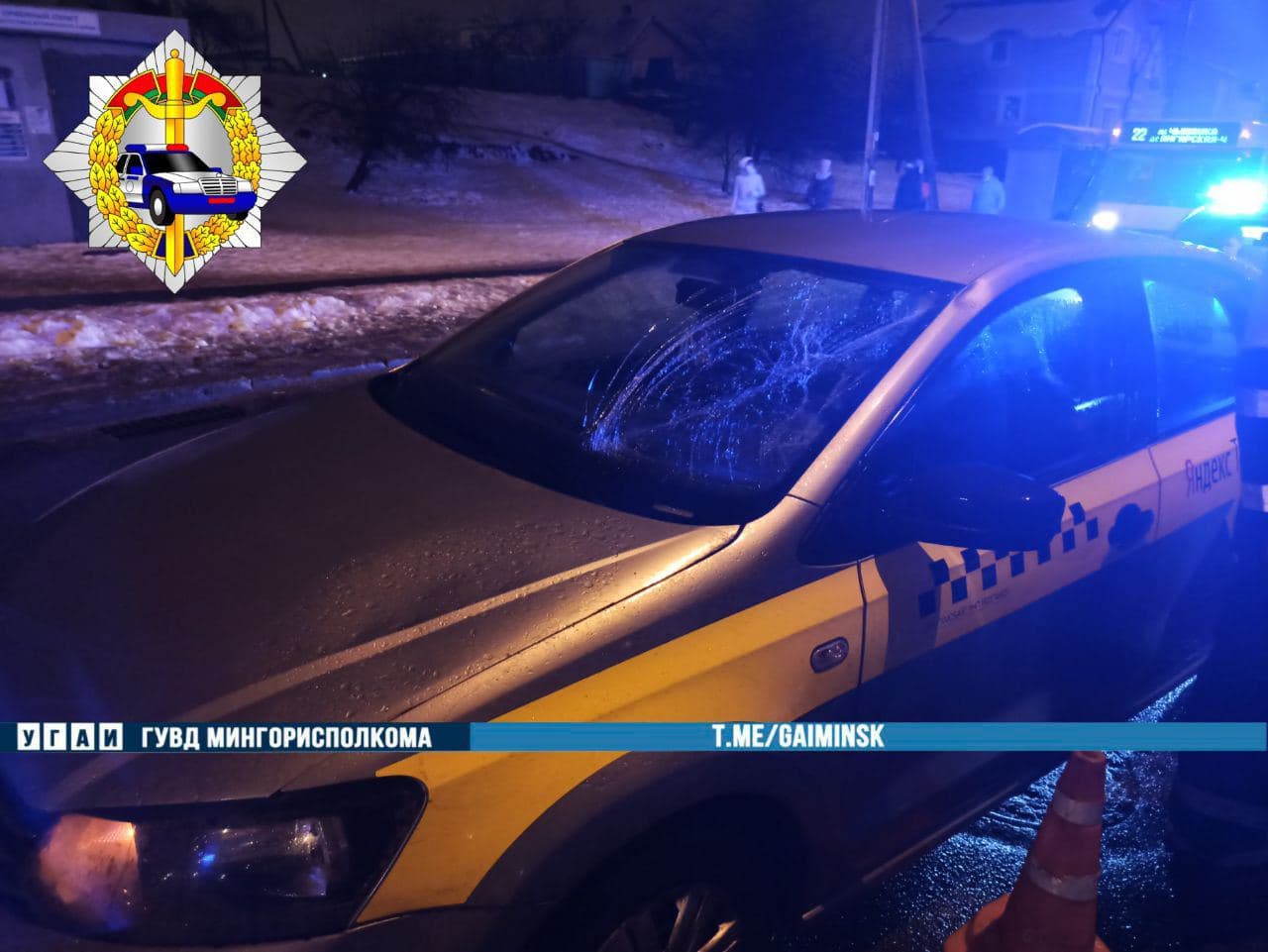 24 января 2021, водитель автомобиля «Volkswagen», 1992 года рождения, двигался по ул.Охотской со стороны ул.Нестерова в направлении ул.Артёма и вблизи дома номер 133 совершил наезд на пешехода, 1975 года рождения, который перебегал проезжую часть улицы вне пешеходного перехода. В результате ДТП пешеход получил телесные повреждения и был доставлен в медицинское учреждение.
Госавтоинспекция напоминает!
Переходить дорогу необходимо только в установленных местах и на разрешающий сигнал светофора, убедившись, что все автомобили успели остановиться.
В виду туманов, сильного мокрого снега и гололедицы, аварийность на дорогах увеличивается, поэтому передвигаться необходимо с особой осторожностью, надевать обувь с нескользящей подошвой
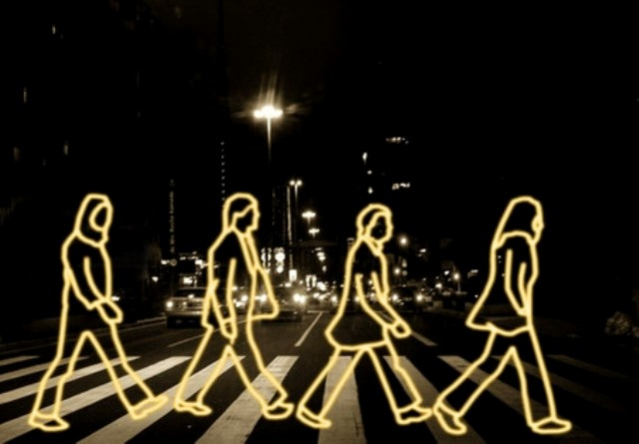 Для того, чтобы пешеходу обезопасить себя и не попасть в ДТП рекомендуем придерживаться одного простого, но очень действенного способа - обозначать себя световозвращающими элементами.
Административная ответственность для пешеходов
Статья 18.23. Hарушение ПДД пешеходом и иными участниками дорожного движения либо отказ от прохождения проверки (освидетельствования)

1. Нарушение ПДД пешеходом, лицом, управляющим велосипедом, гужевым транспортным средством, или лицом, участвующим в дорожном движении и не управляющим транспортным средством, –
влечет предупреждение или наложение штрафа в размере от одной до трех базовых величин.
2. Нарушение ПДД лицами, указанными в ч. 1 настоящей статьи, совершенное в состоянии алкогольного опьянения или в состоянии, вызванном потреблением наркотических средств, психотропных веществ, их аналогов, токсических или других одурманивающих веществ, а равно отказ от прохождения в установленном порядке проверки (освидетельствования) на предмет определения состояния алкогольного опьянения либо состояния, вызванного потреблением наркотических средств, психотропных веществ, их аналогов, токсических или других одурманивающих веществ, –
влекут наложение штрафа в размере от трех до пяти базовых величин.
Информация для водителей!
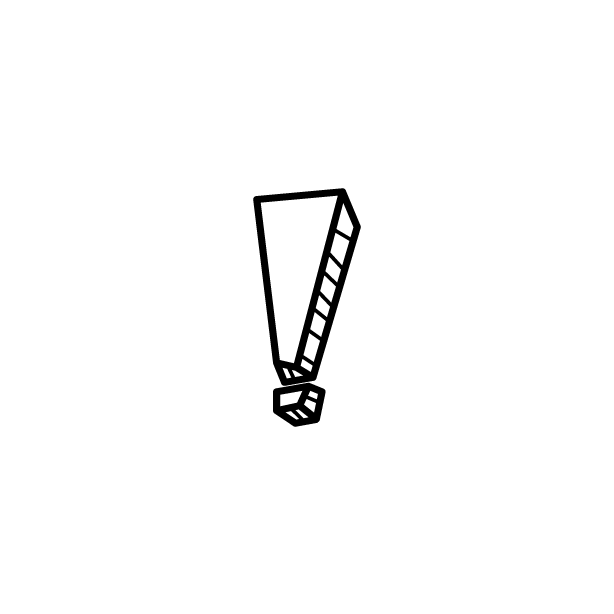 В виду туманов, сильного мокрого снега и гололедицы, в ближайшие дни в столице ожидаются неблагоприятные погодные условия. Советуем не терять бдительности при любой погоде, ведь сложные погодные условия в зимний период требуют от водителя максимальной концентрации внимания, а также ответственности не только за себя, но и своих пассажиров.
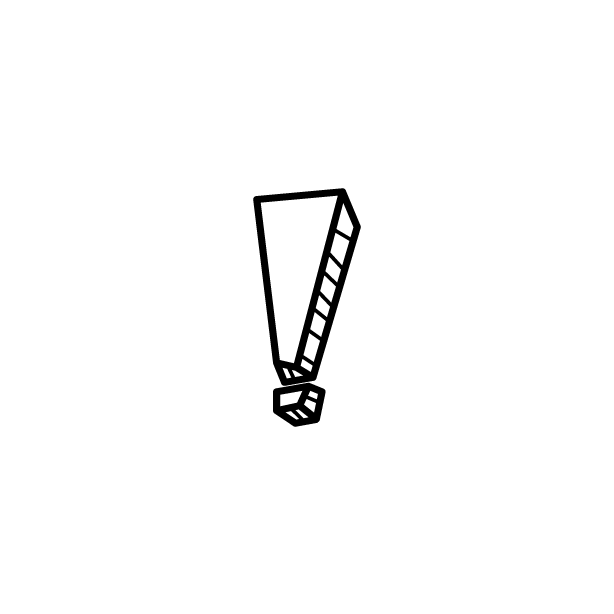 Двигаясь в условиях мокрого снега и дождя, держите дистанцию и выбирайте безопасную скорость движения. Спешка в такую погоду недопустима. Не выполняйте необдуманные маневры, торможение осуществляйте плавно и заранее. В противном случае возможны заносы и потеря управления.
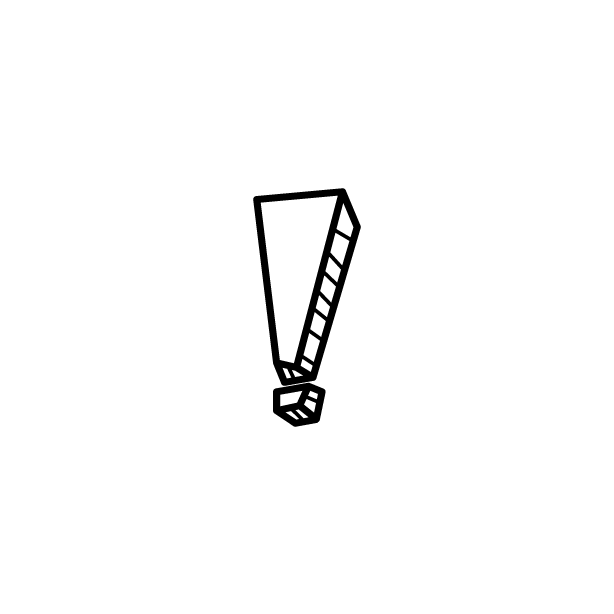 Водитель, управляющий автомобилем в условиях недостаточной видимости, вынужден пребывать в состоянии высокого эмоционального напряжения и повышенной опасности, поэтому управлять автомобилем можно только хорошо отдохнувшим, с максимальной концентрацией, уверенностью в своих силах и технических характеристиках транспортного средства.
Каждый участник дорожного движения обязан:
не создавать препятствий и опасности для дорожного движения, действовать добросовестно, корректно, быть внимательными и взаимно вежливыми. Каждый участник дорожного движения, соблюдающий ПДД, вправе рассчитывать на то, что и другие участники дорожного движения будут выполнять содержащиеся в них требования!
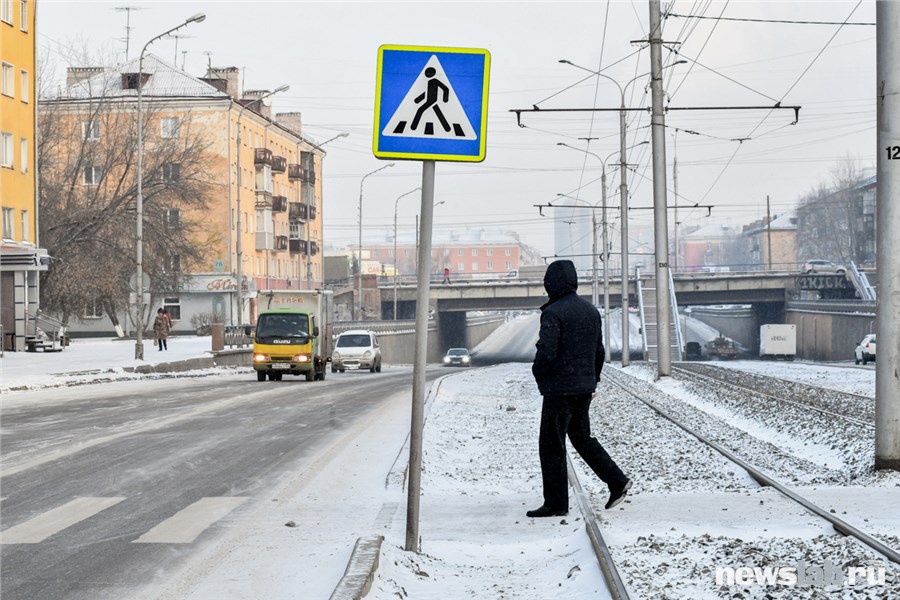 Берегите себя и будьте внимательны за рулем!
Тelegram-канал Управления ГАИ ГУВД Мингорисполкома
Рекомендуем подписаться на Тelegram-канал Управления ГАИ ГУВД Мингорисполкома!
Здесь из первых уст вы можете узнать самую актуальную информацию о дорожной обстановке в г.Минске, о серьезных ДТП и заторах, связанных с ними. Сотрудники ГАИ делятся с водителями информацией о местонахождении камер фотофиксации, изменениями в организации дорожного движения, а также другими новостями и просто полезными советами.
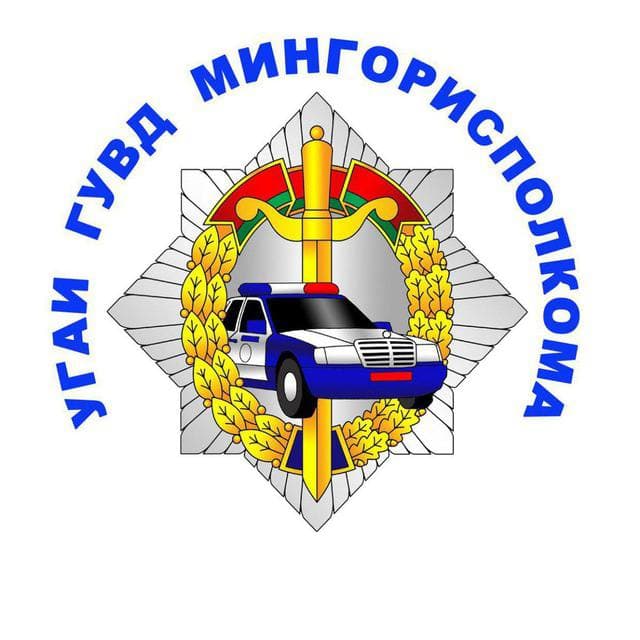 https://t.me/gaiminsk